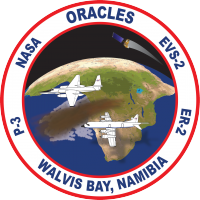 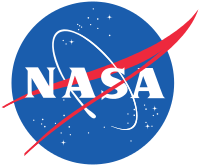 ORACLES forecasting BriefingMeteorology
Briefing on 06-09-2016 8am
Forecasting for flight  7/10-09-2016
1
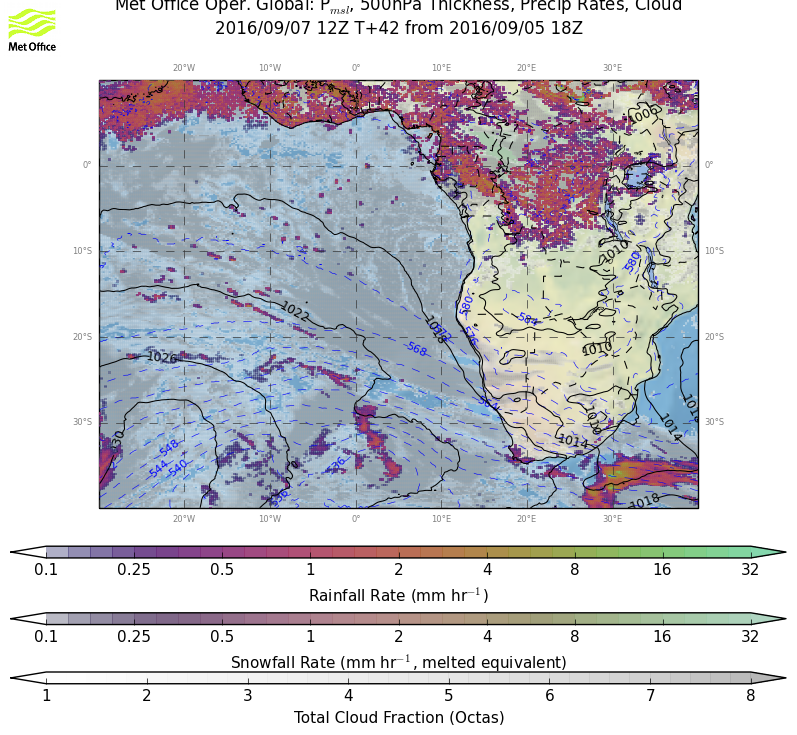 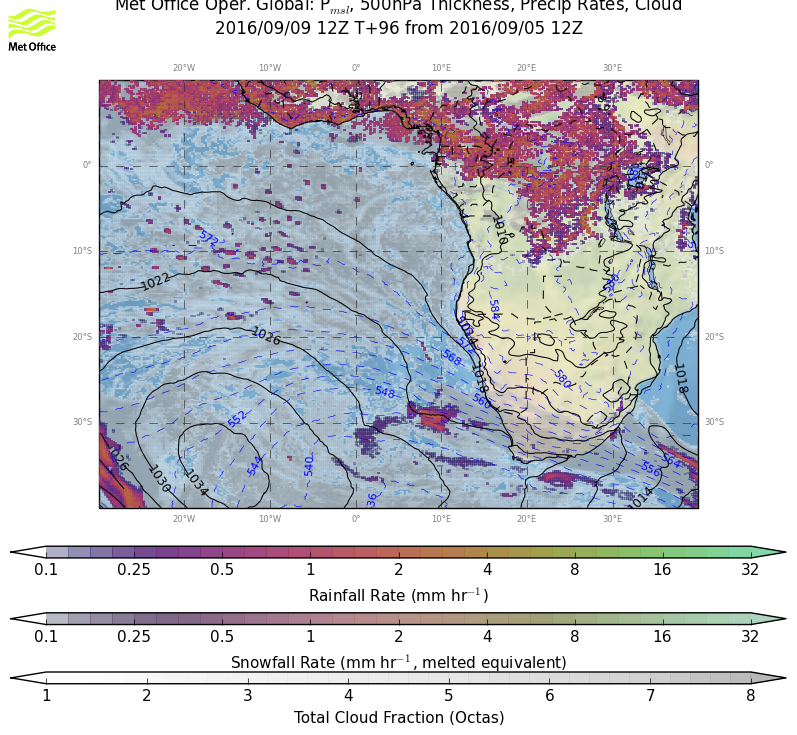 9/7 WED, 12Z
Weather overview:

P msl
Cloud cover
Precip
9/9 FRI, 12Z
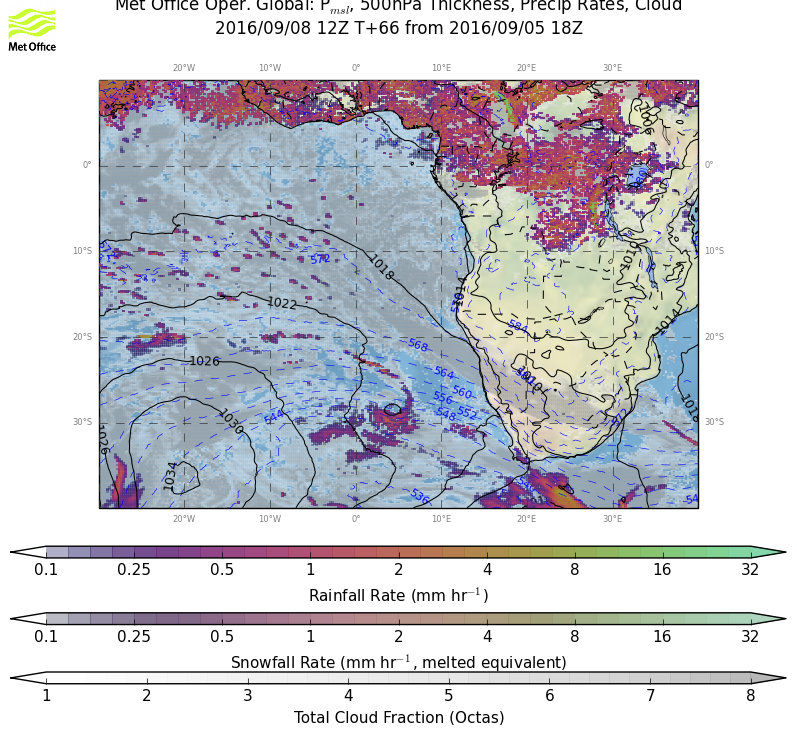 9/8 THU, 12Z
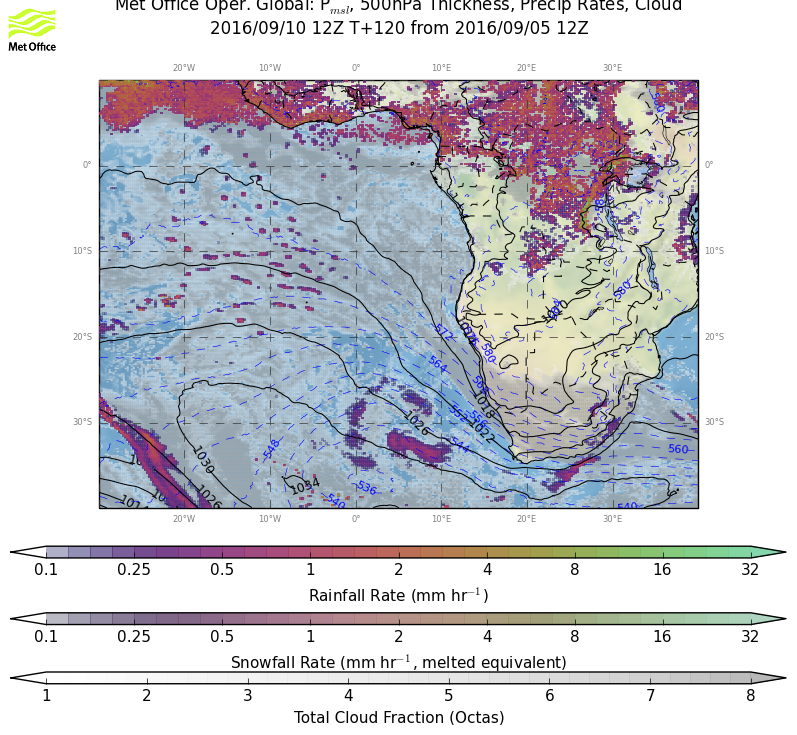 9/10 SAT, 12Z
RF
OF
2
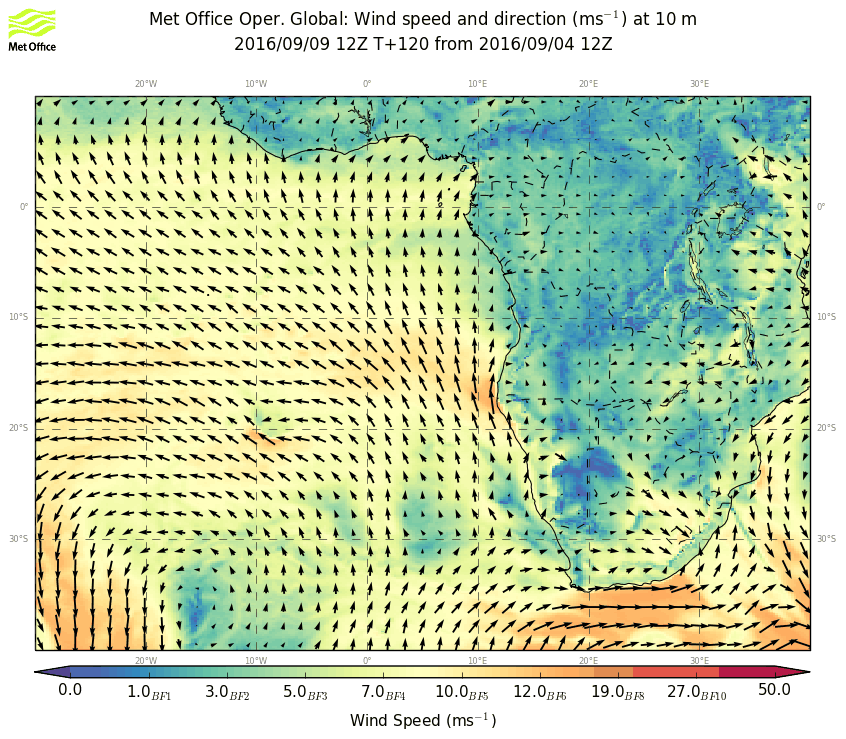 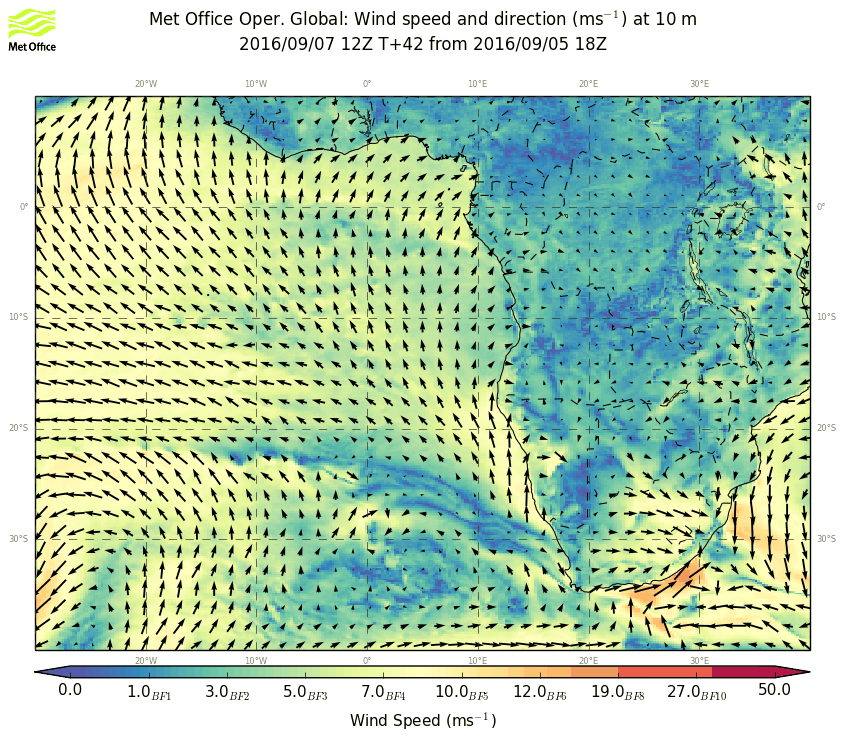 9/7 WED, 12Z
9/9 FRI, 12Z
WIND 10 m
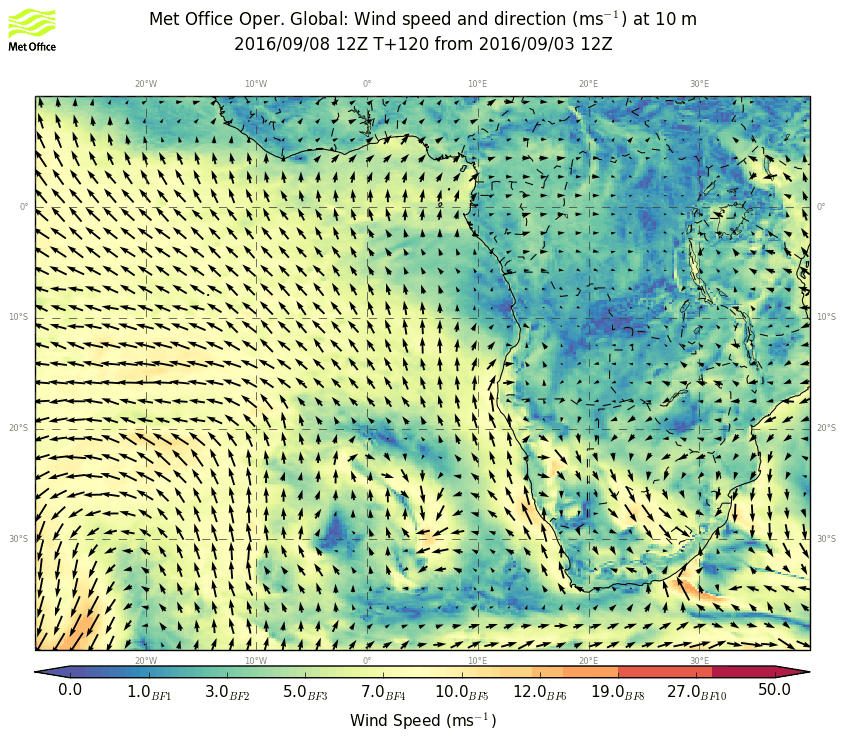 9/8 THU, 12Z
9/10 SAT, 12Z
RF
OF
3
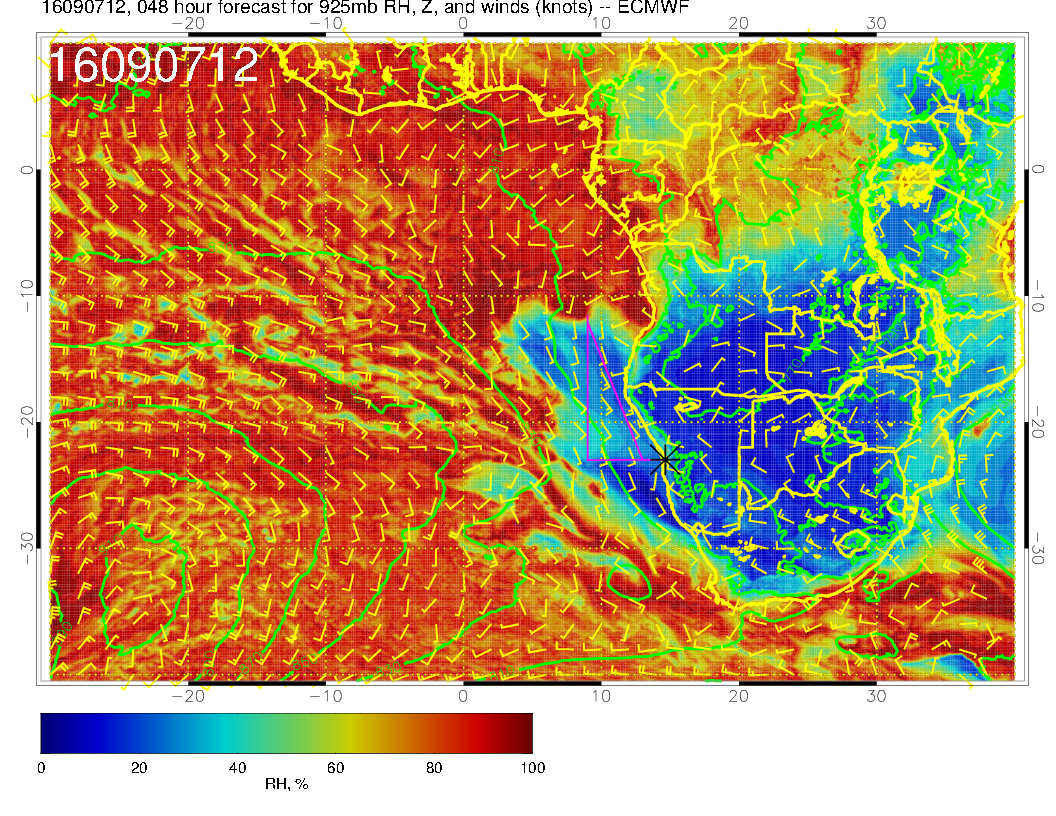 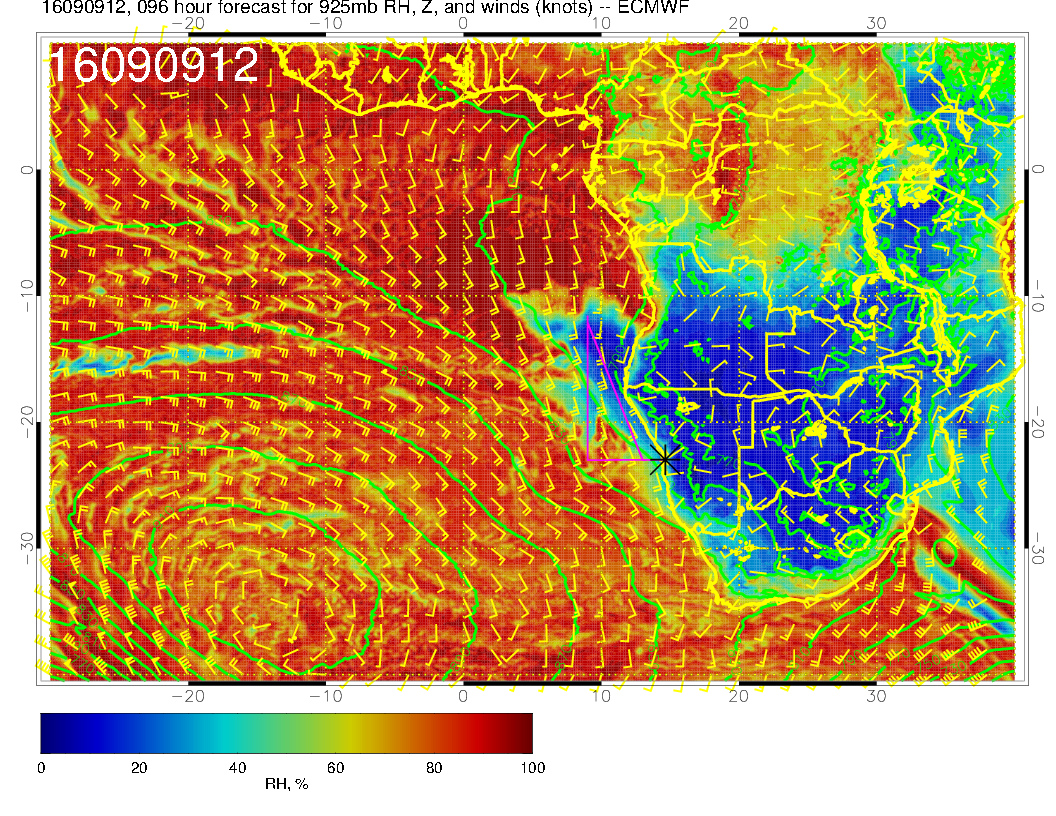 9/7 WED, 12Z
9/9 FRI, 12Z
WIND & RH 925 hPa
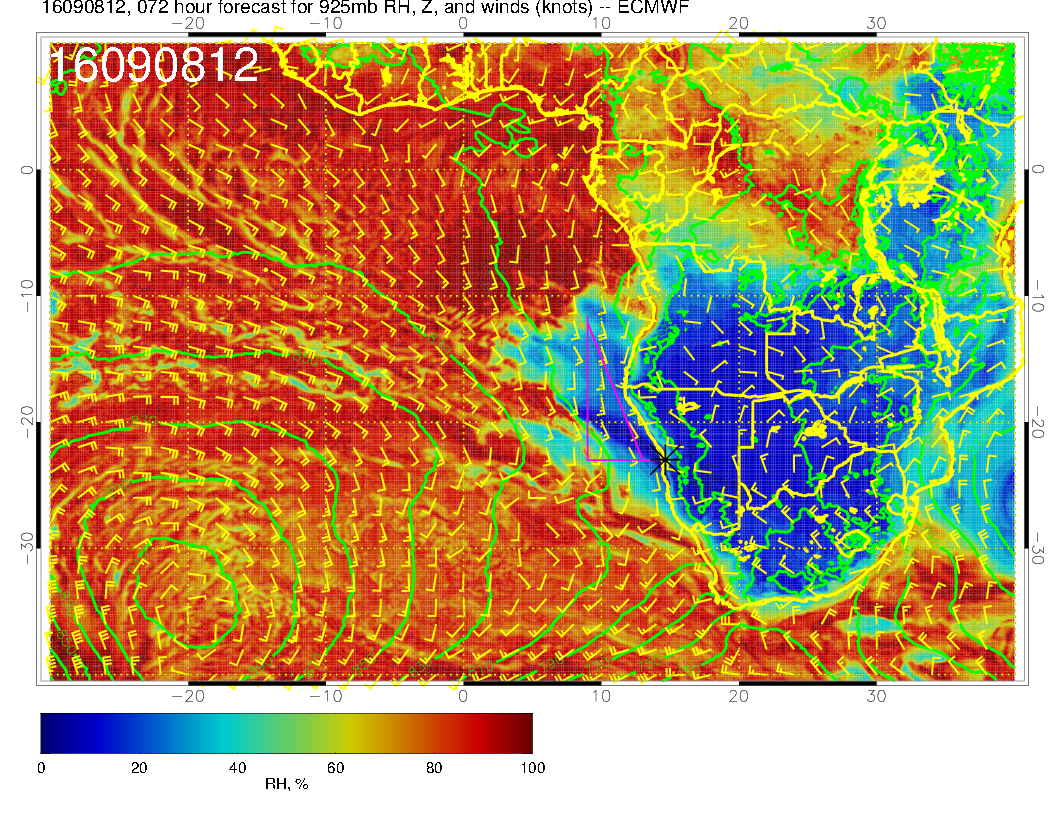 9/8 THU, 12Z
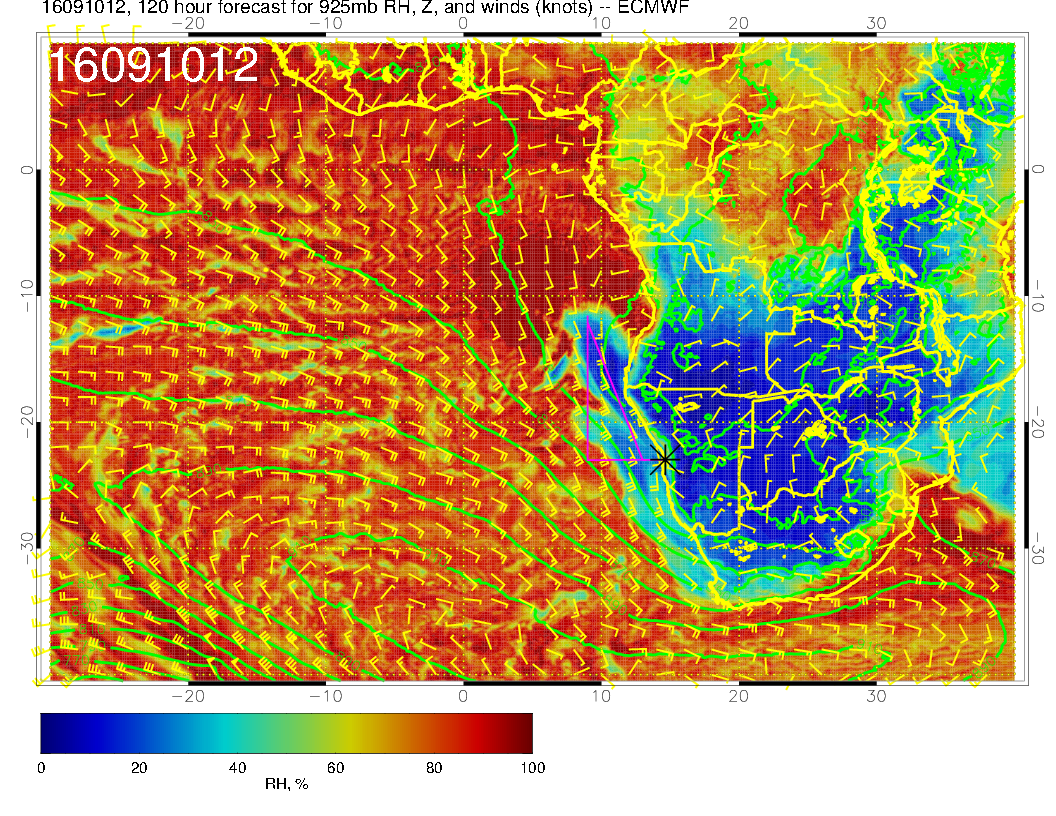 9/10 SAT, 12Z
RF
OF
4
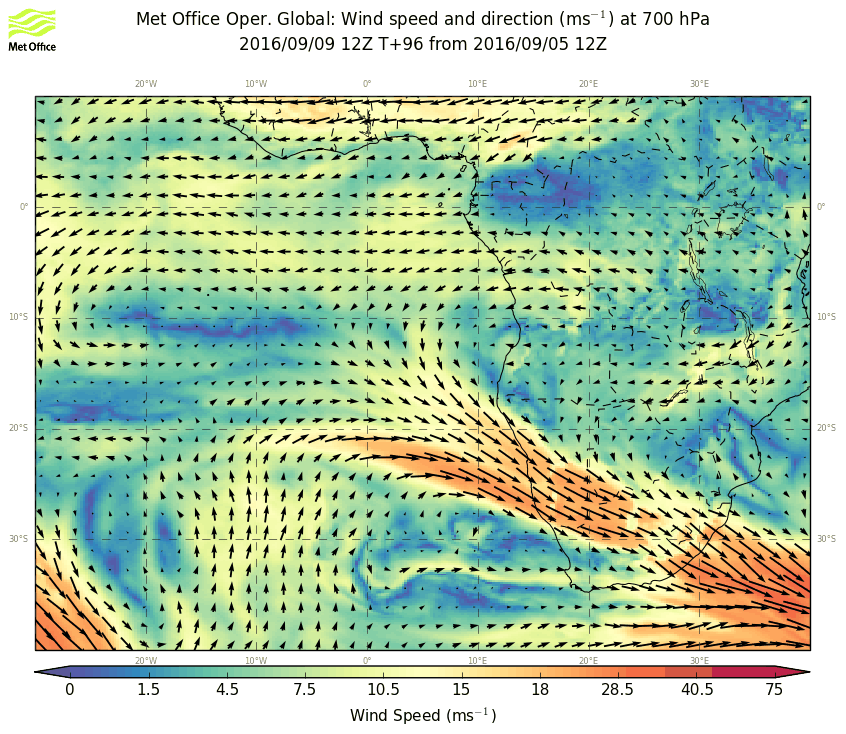 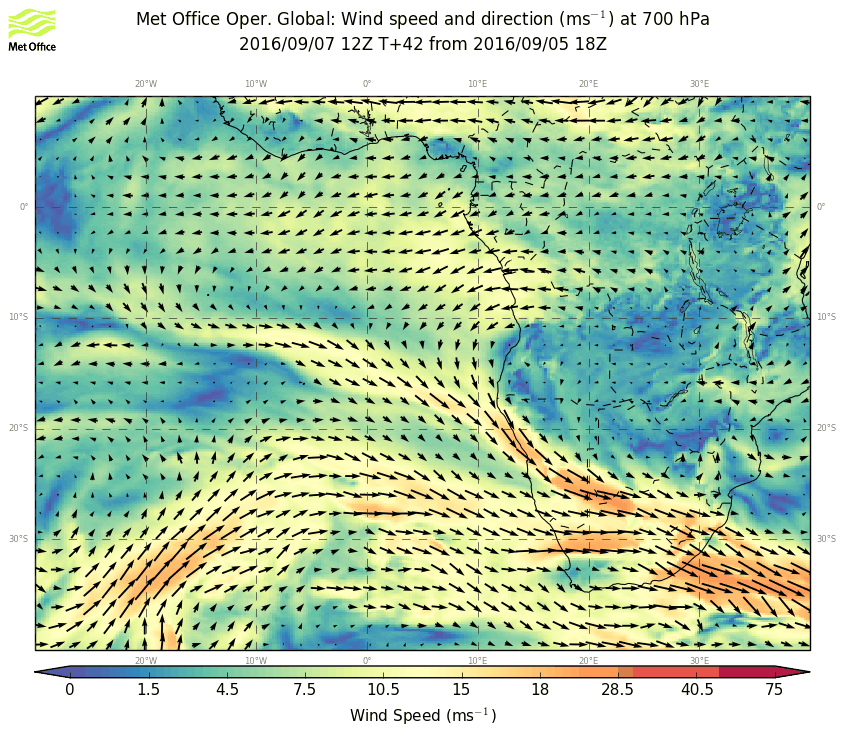 9/7 WED, 12Z
9/9 FRI, 12Z
WIND 700 hPa
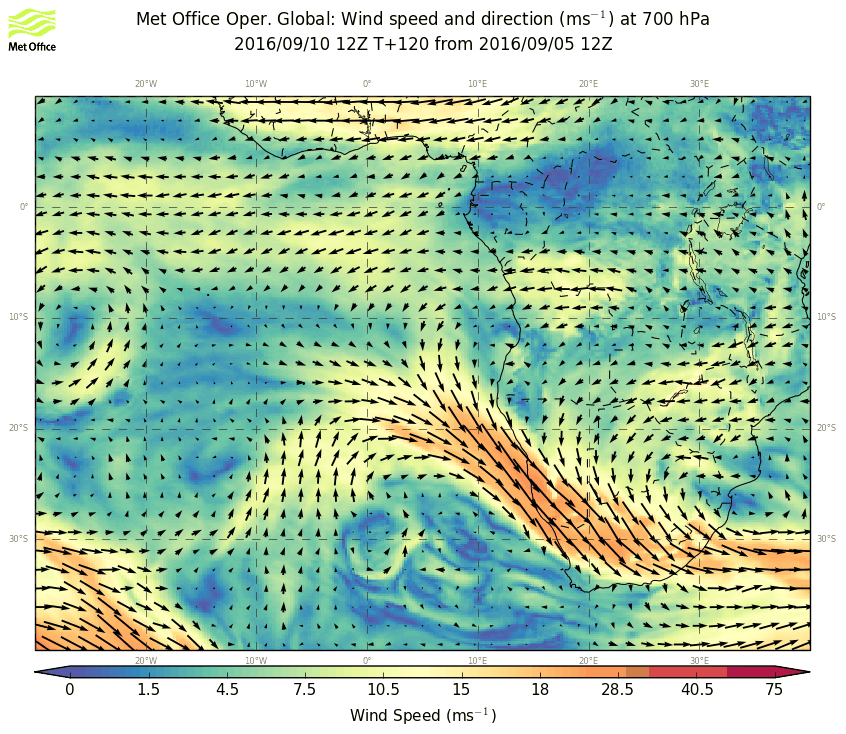 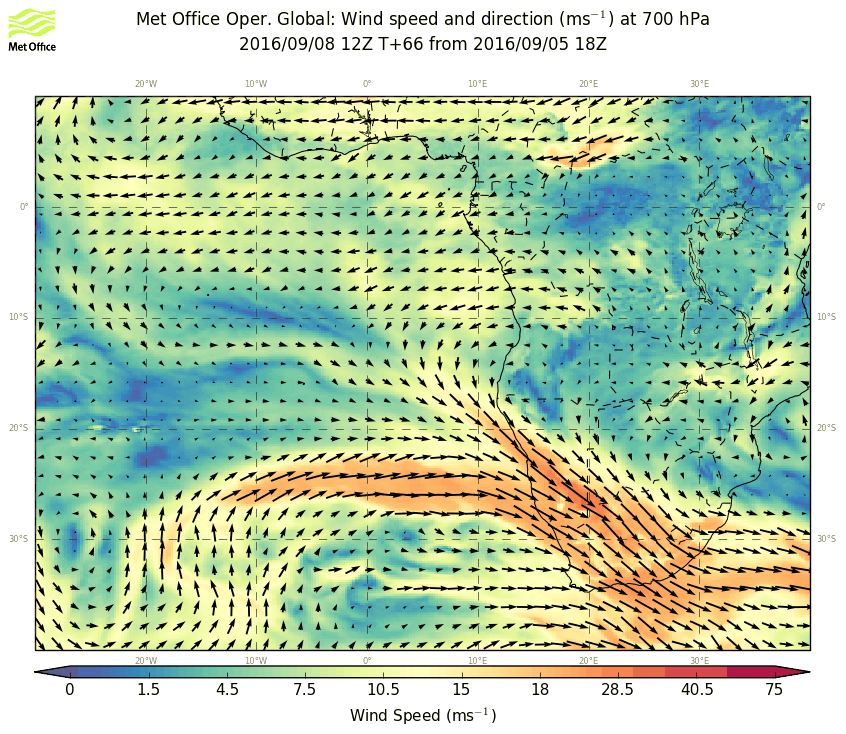 9/10 SAT, 12Z
9/8 THU, 12Z
RF
OF
5
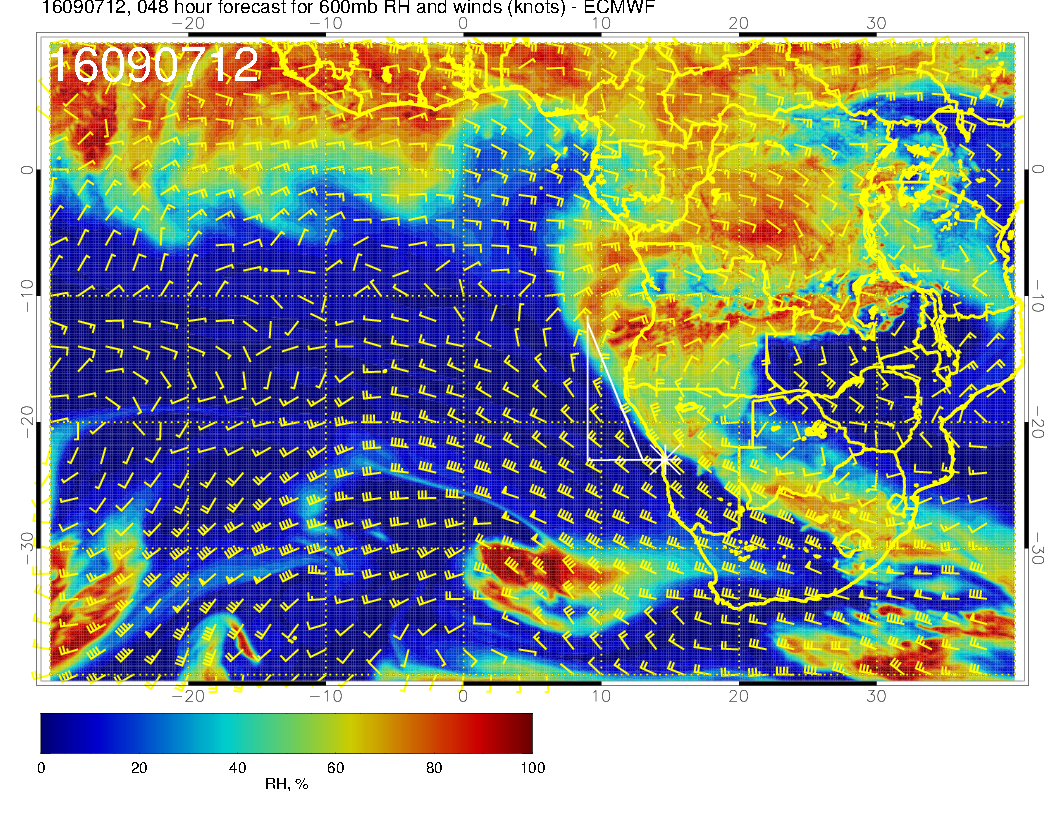 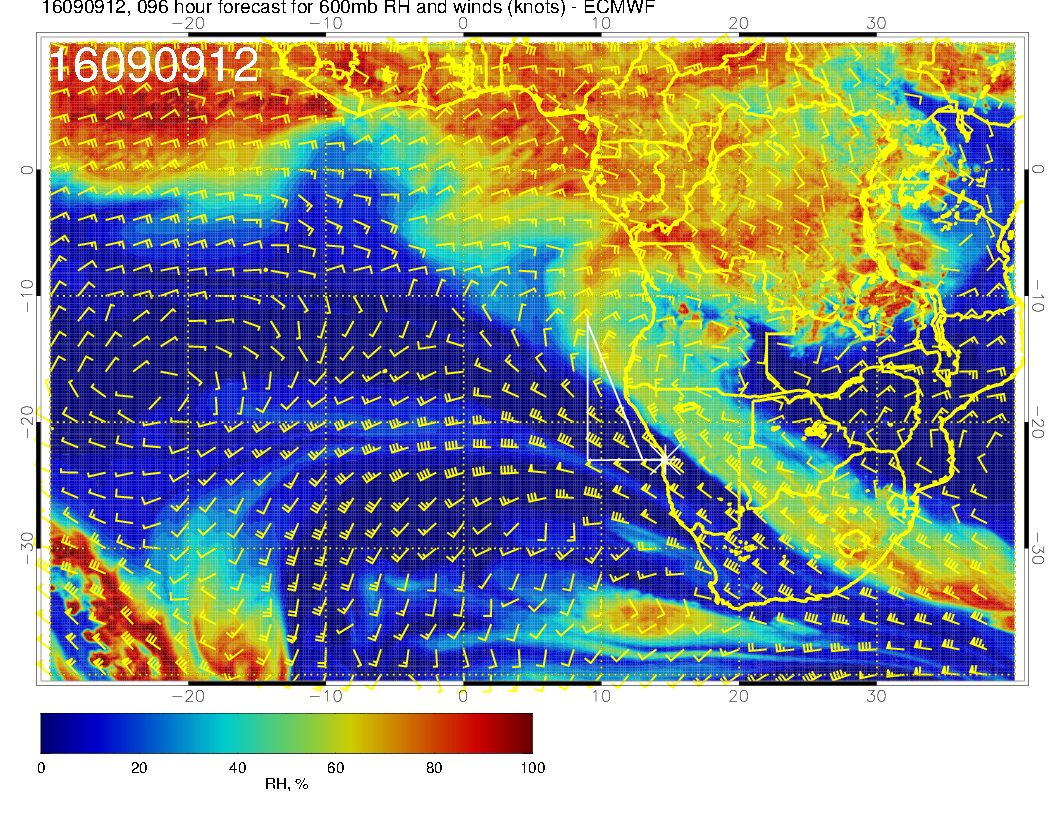 9/7 WED, 12Z
9/9 FRI, 12Z
WIND 600 hPa
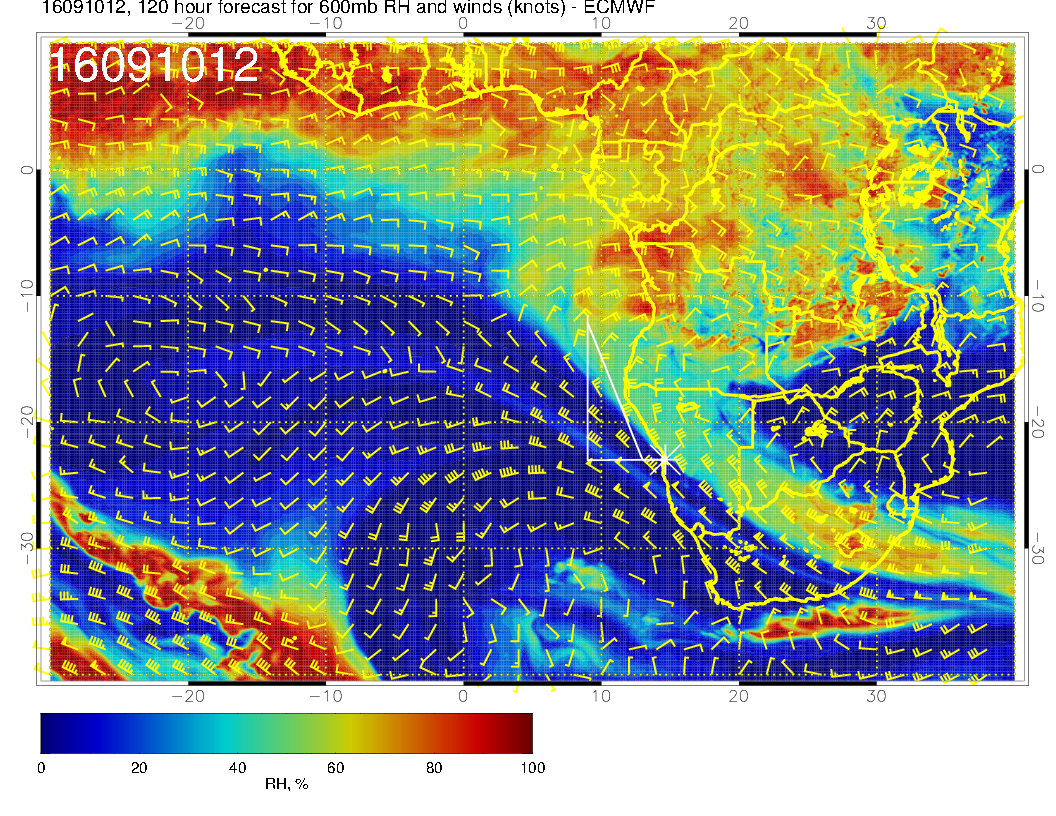 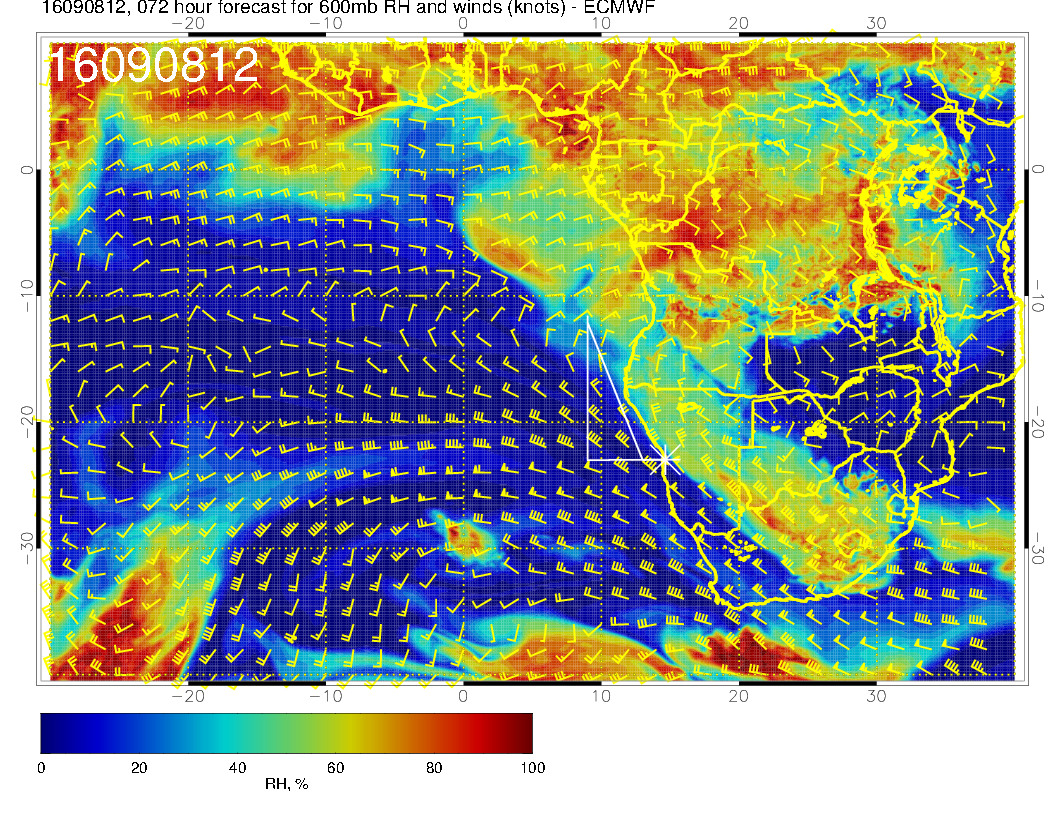 9/10 SAT, 12Z
9/8 THU, 12Z
OF
RF
6
WIND 70 hPa 

ER-2 alt
9/9 FRI, 12Z
9/10 SAT, 12Z
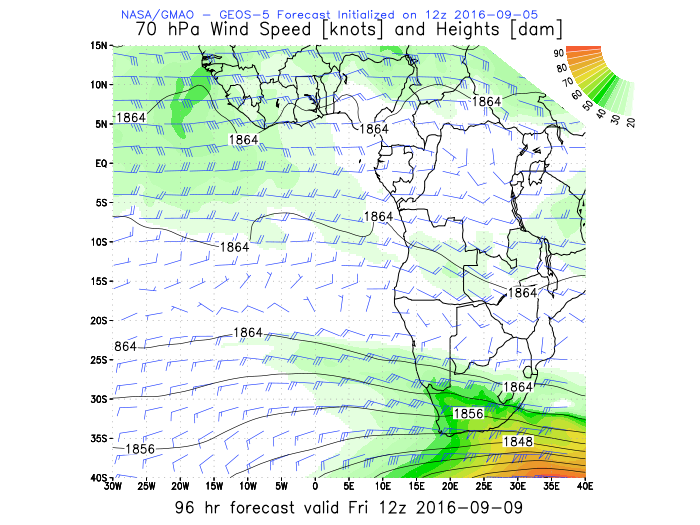 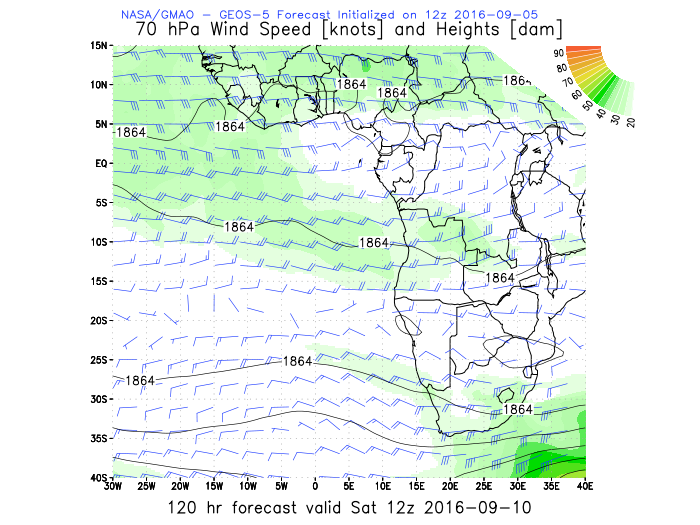 OF
7
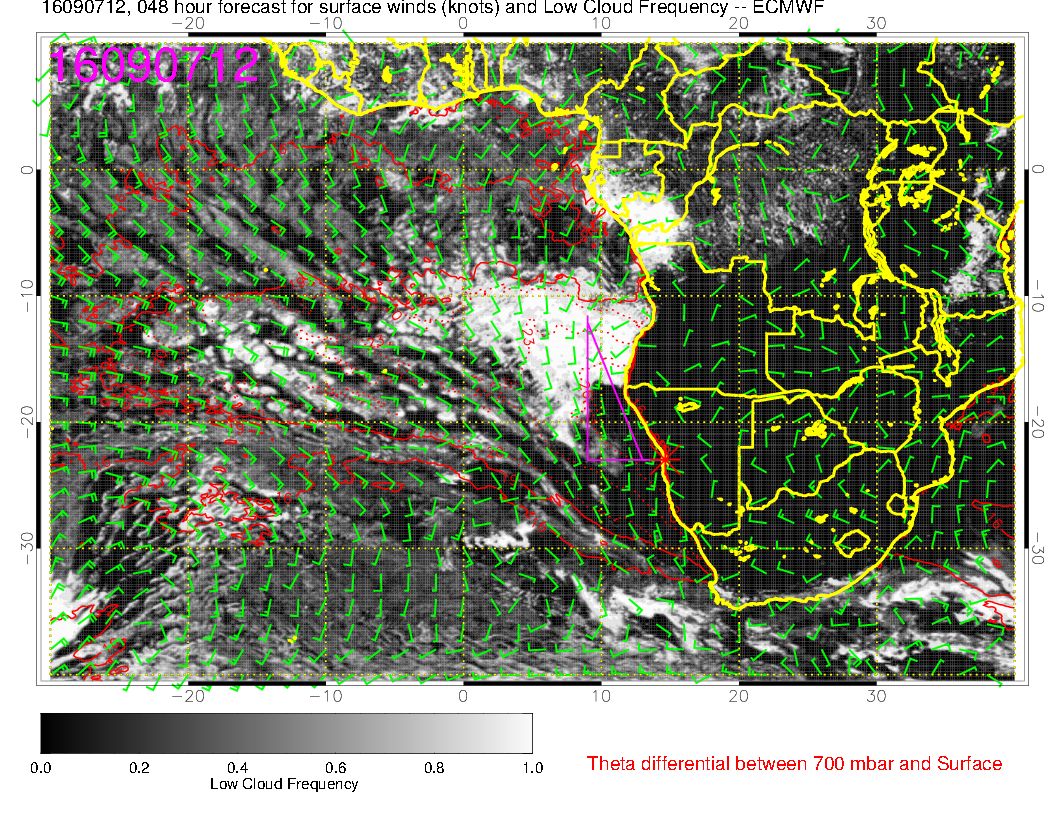 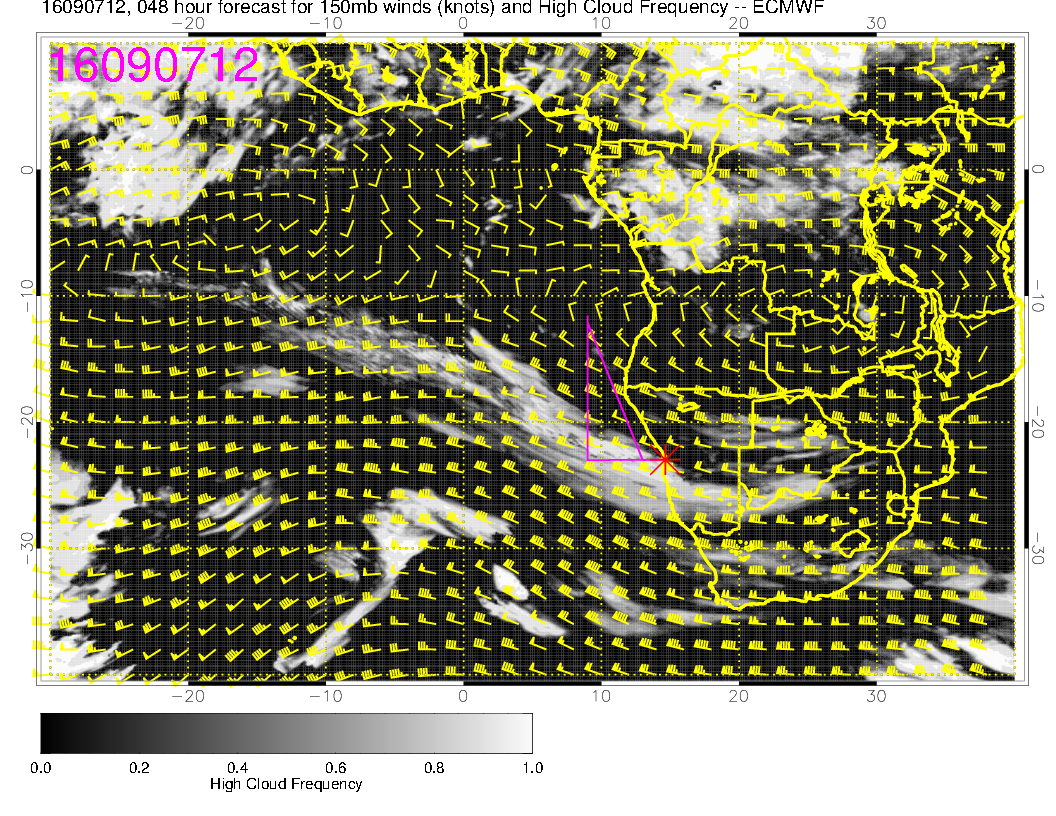 low
9/7 WED, 12Z
high
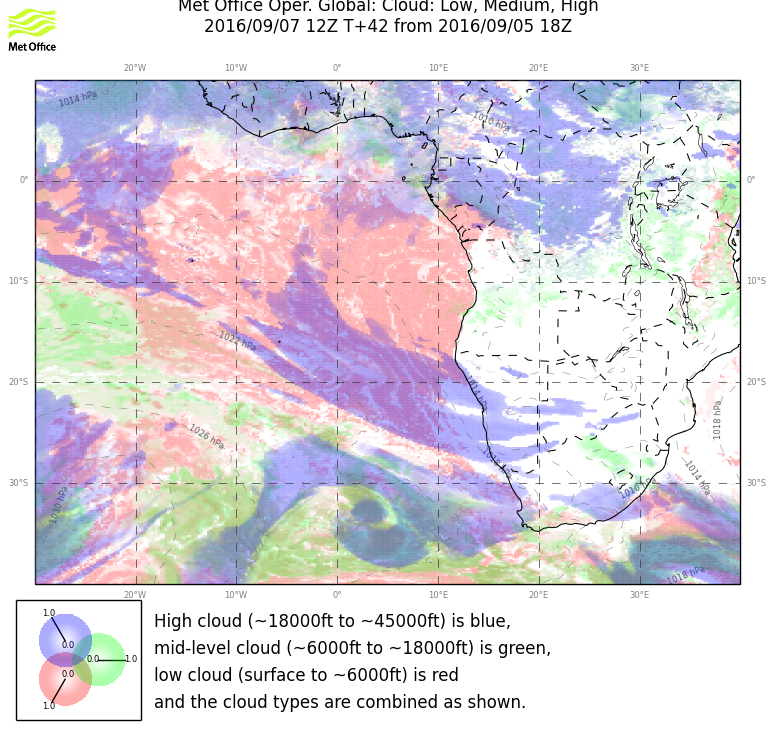 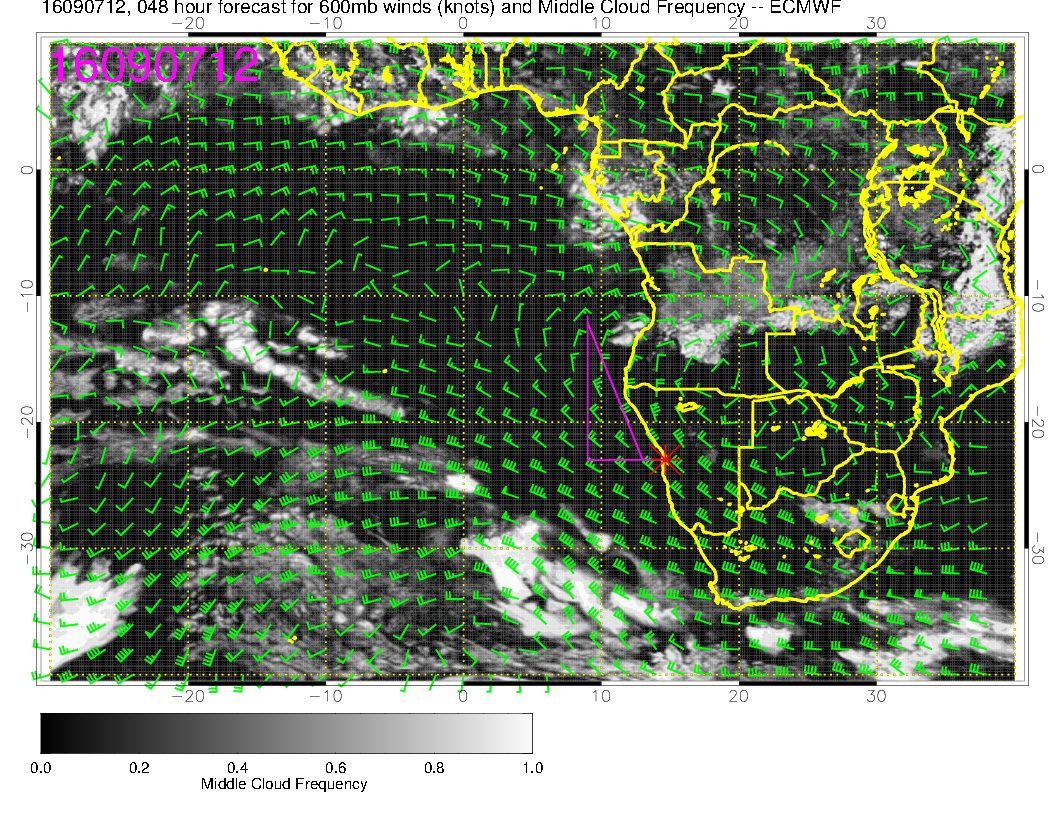 mid
8
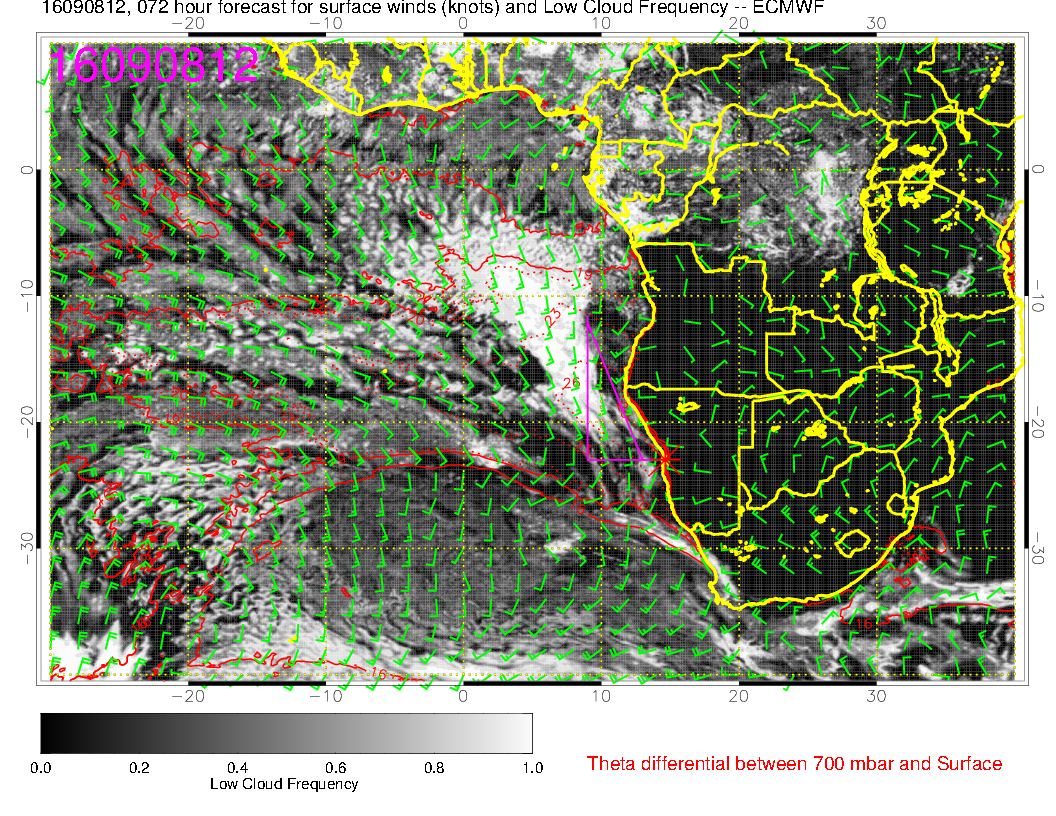 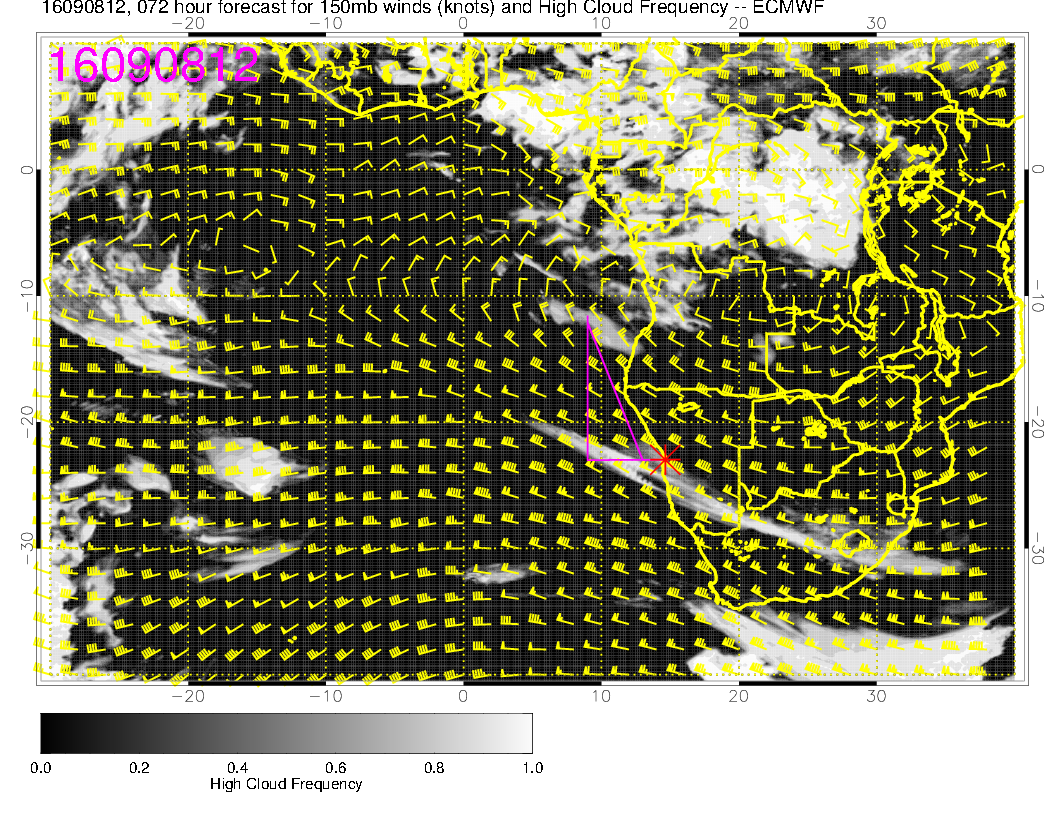 9/8 THU, 12Z
low
high
RF
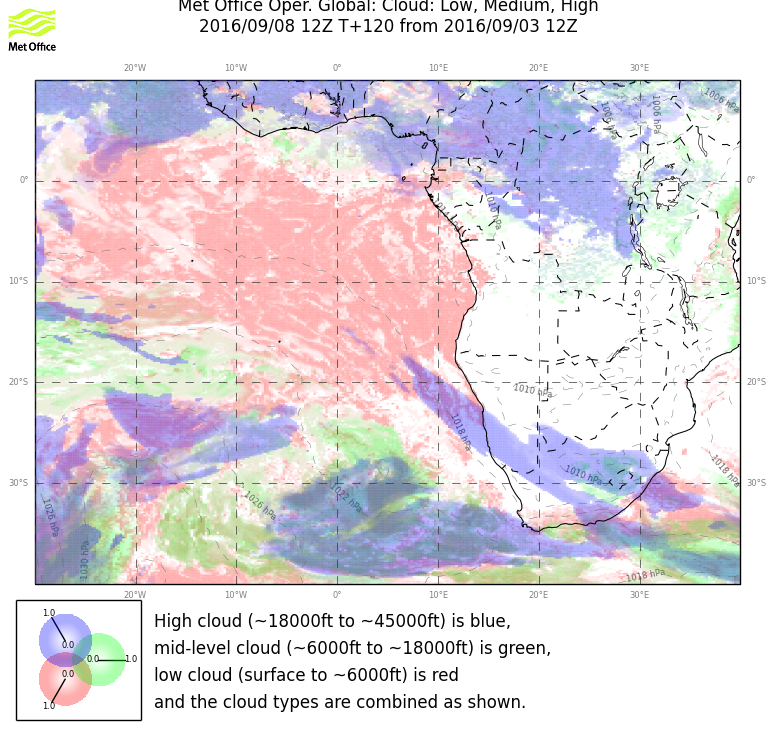 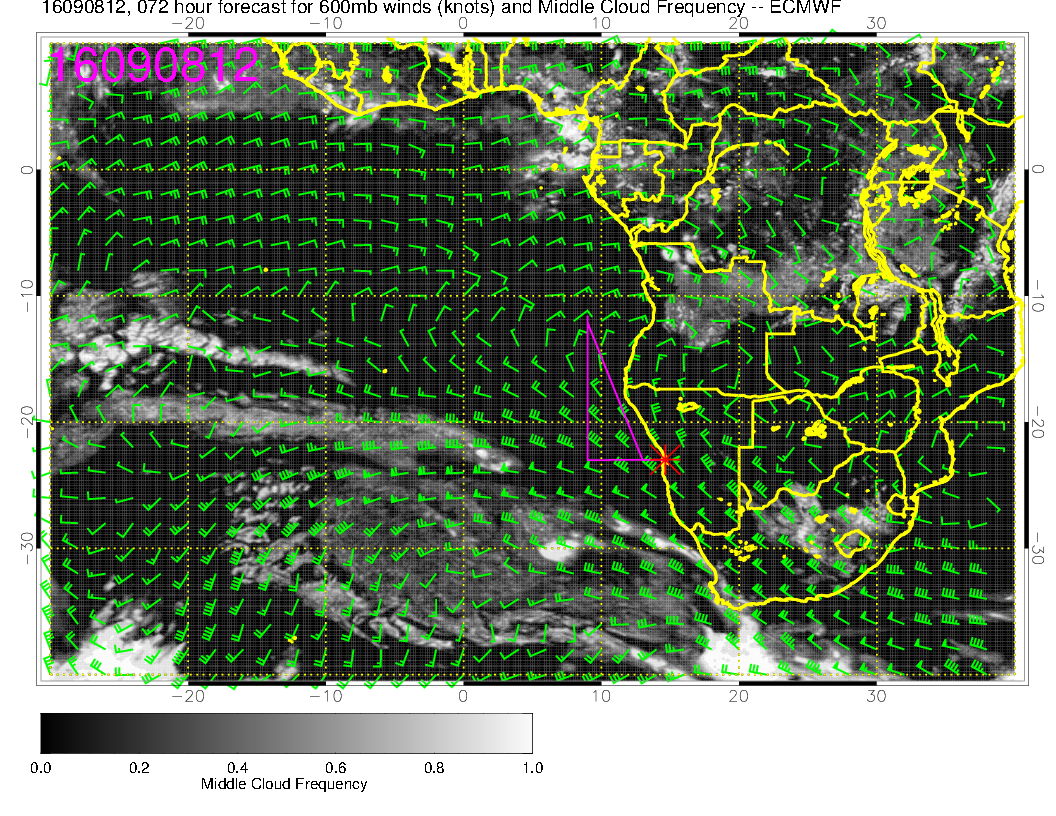 mid
9
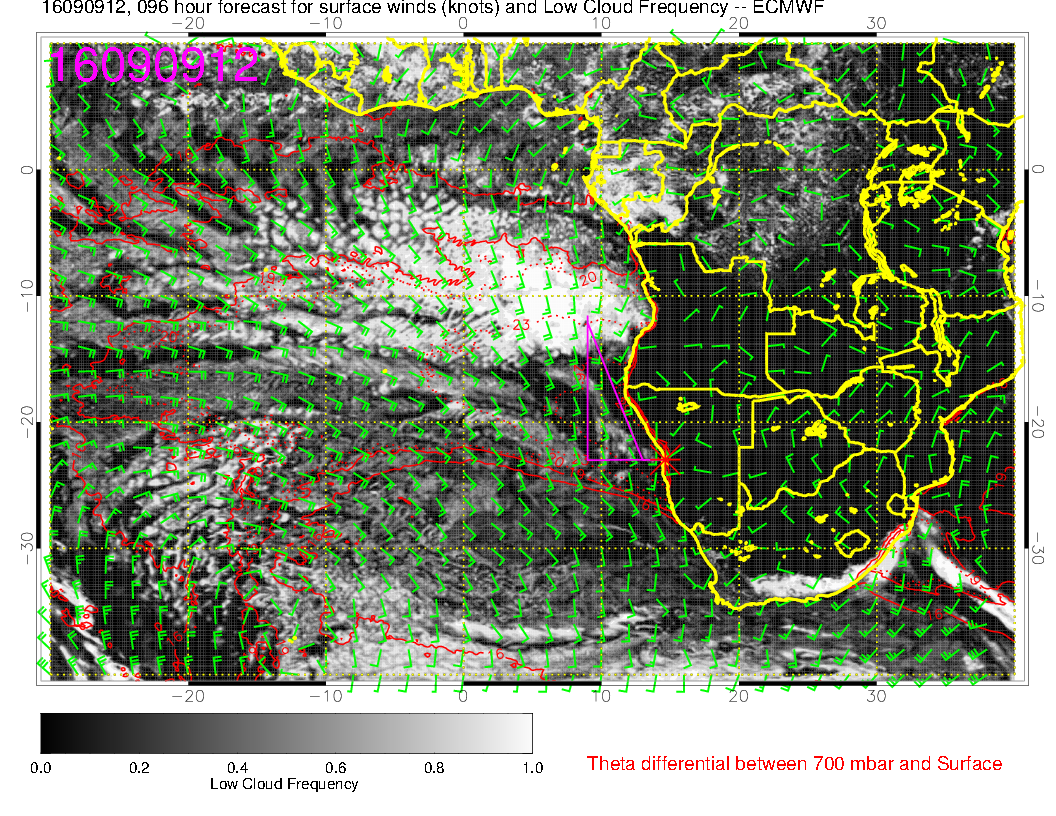 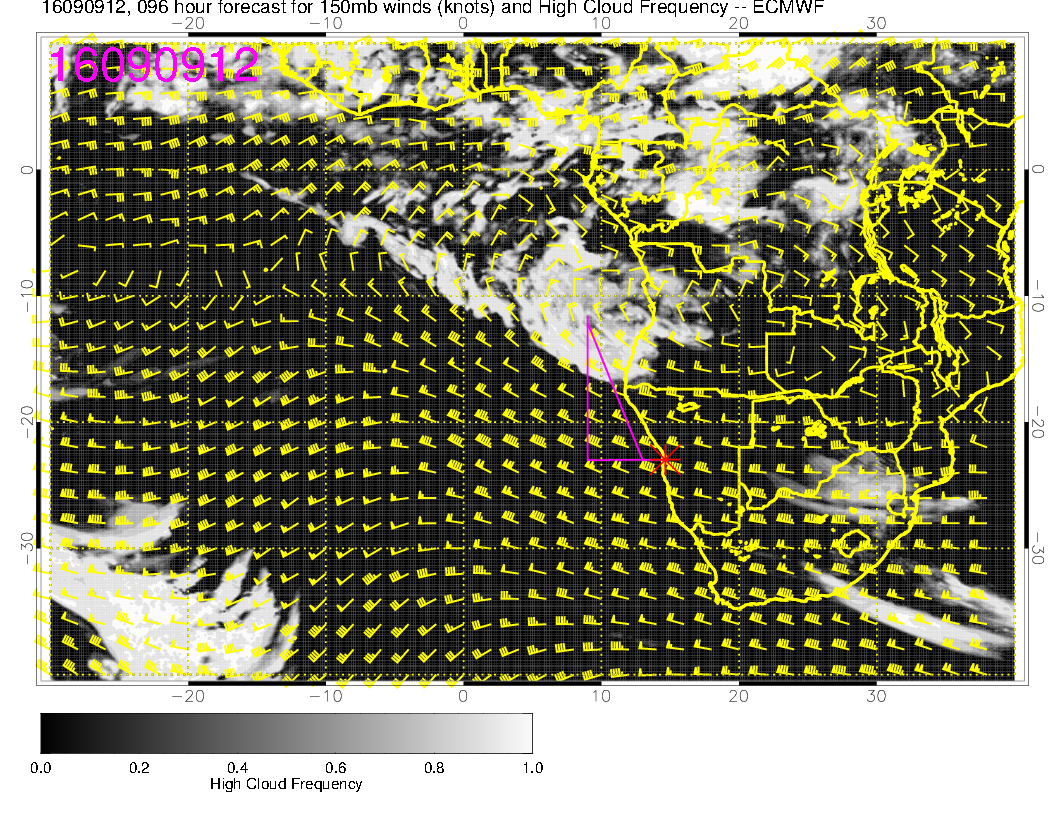 9/9 FRI, 12Z
low
high
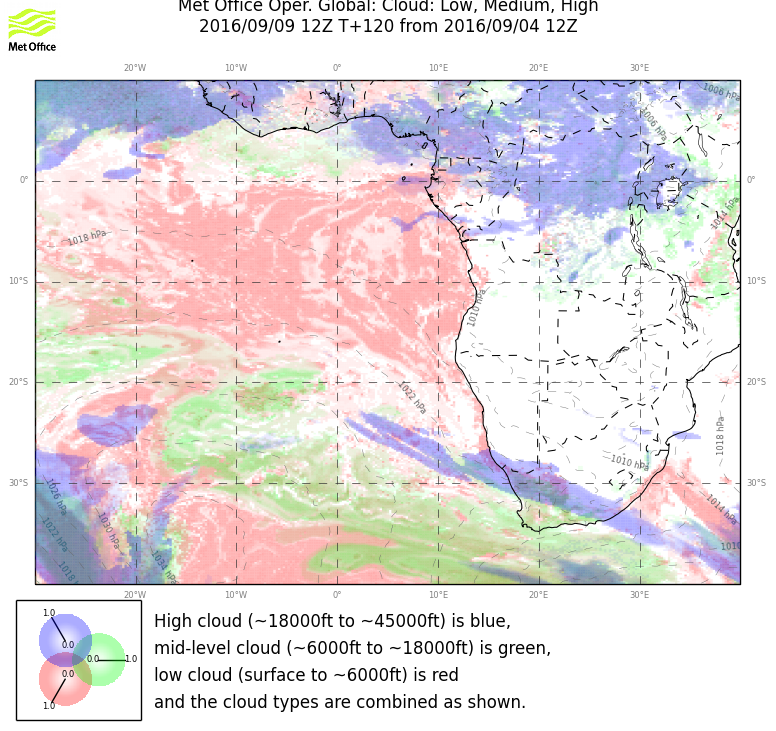 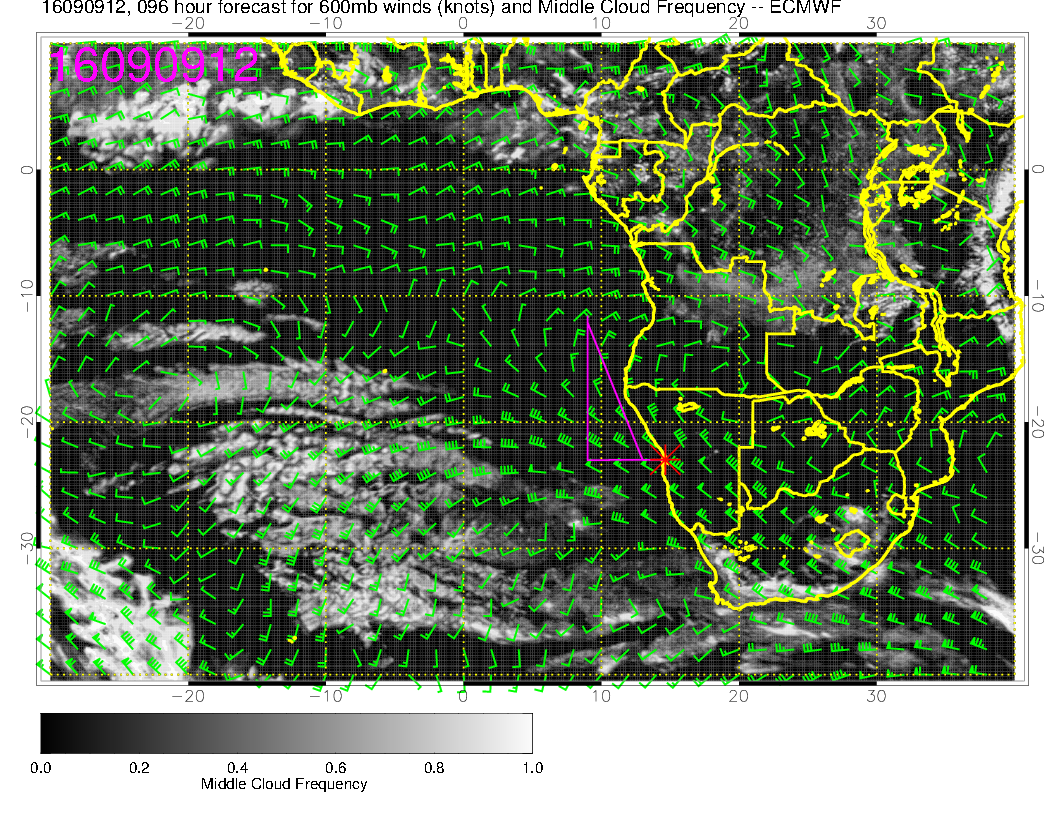 mid
10
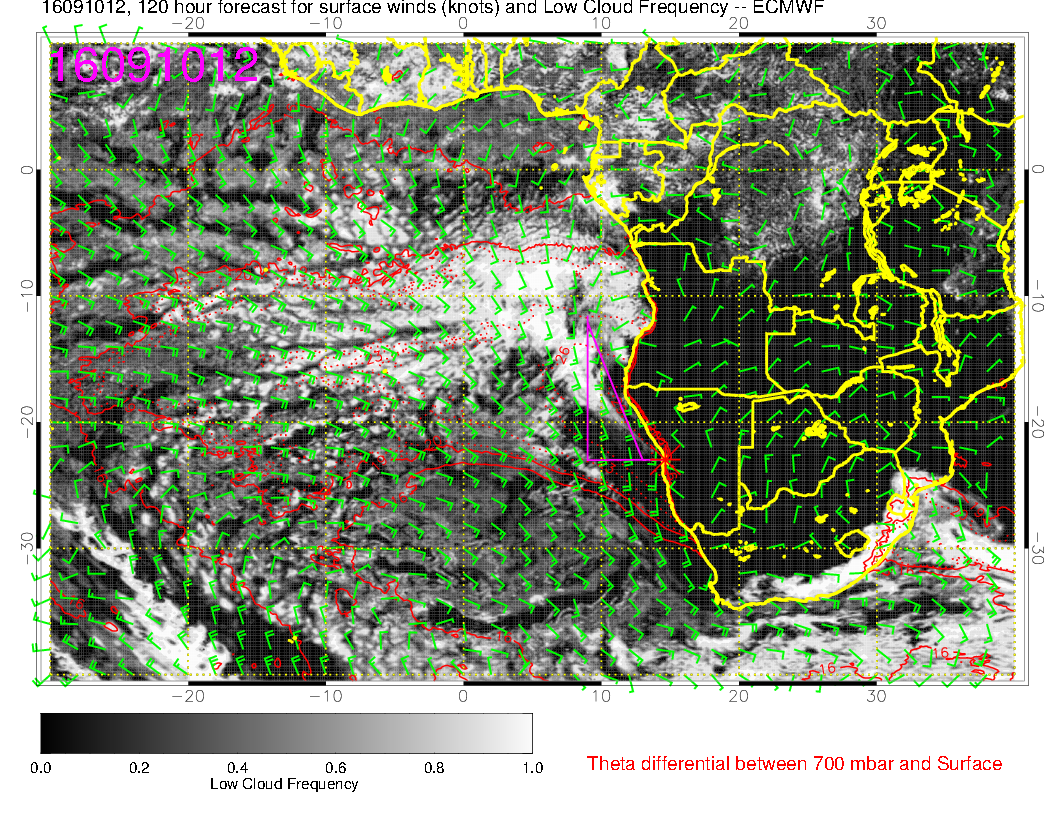 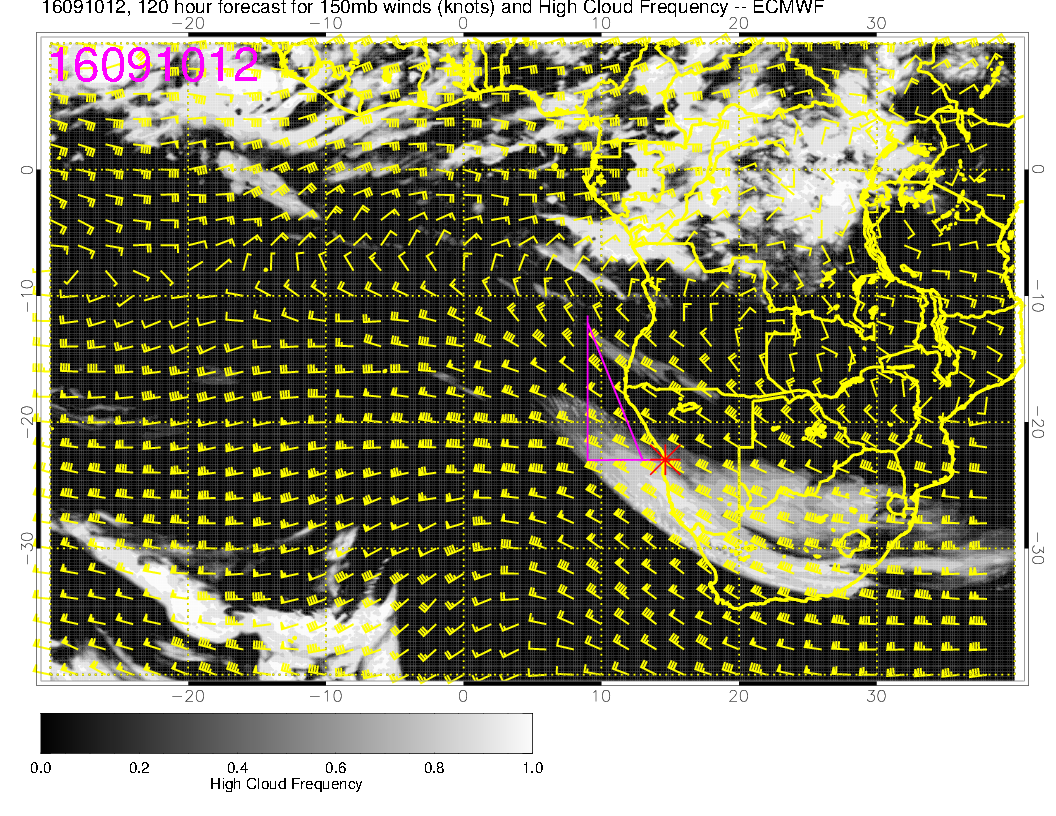 9/10 SAT, 12Z
low
high
TOF
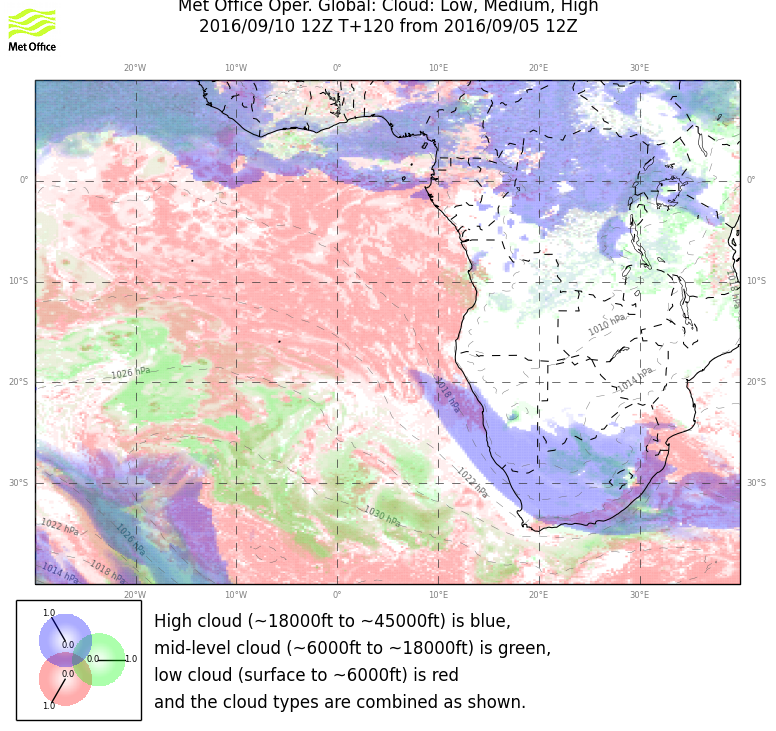 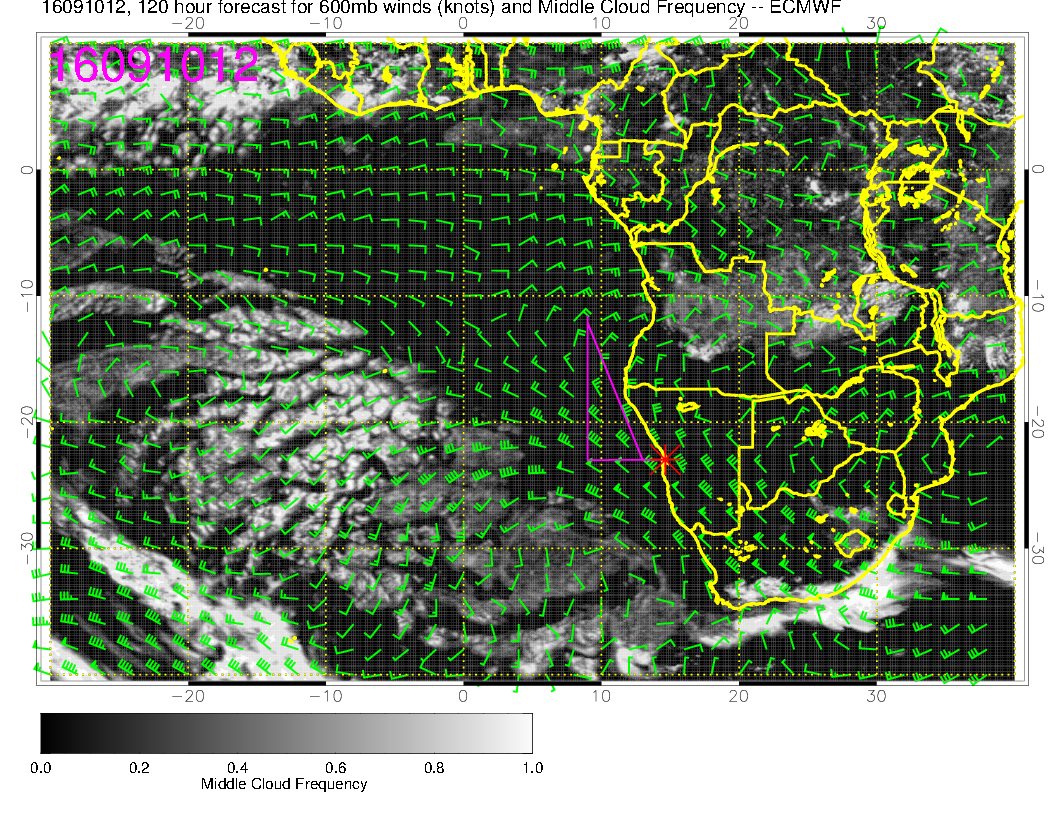 mid
11
9/9 FRI, 12Z
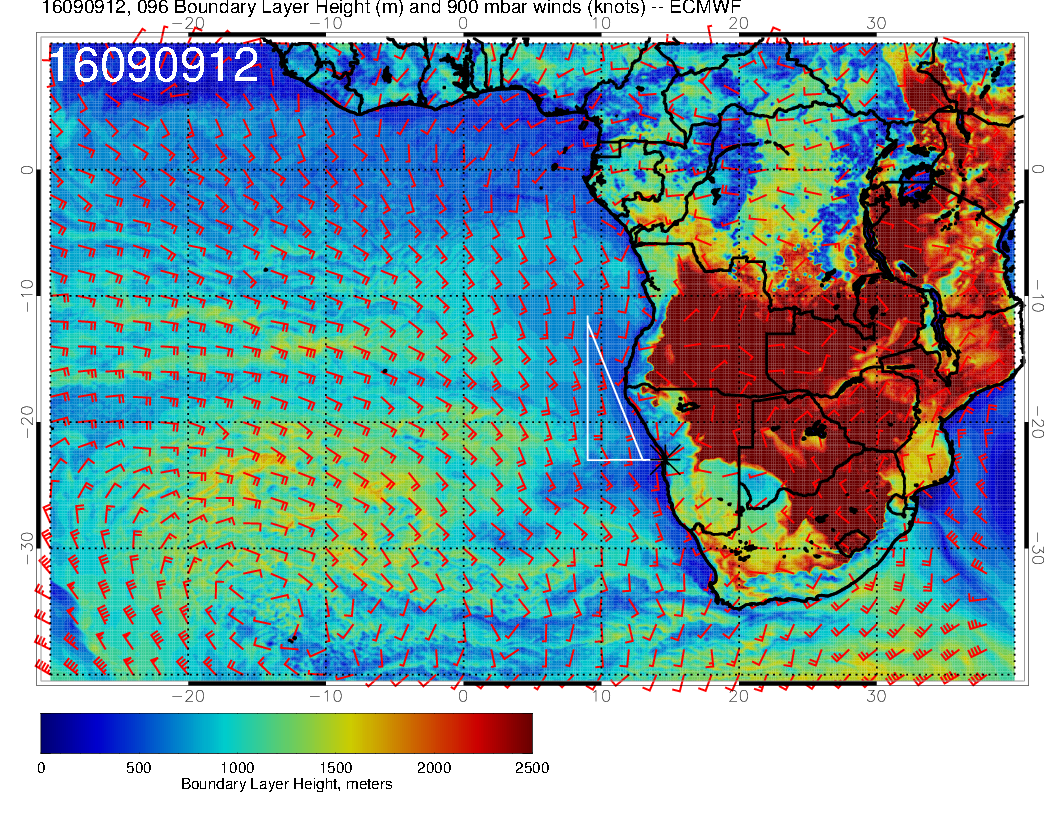 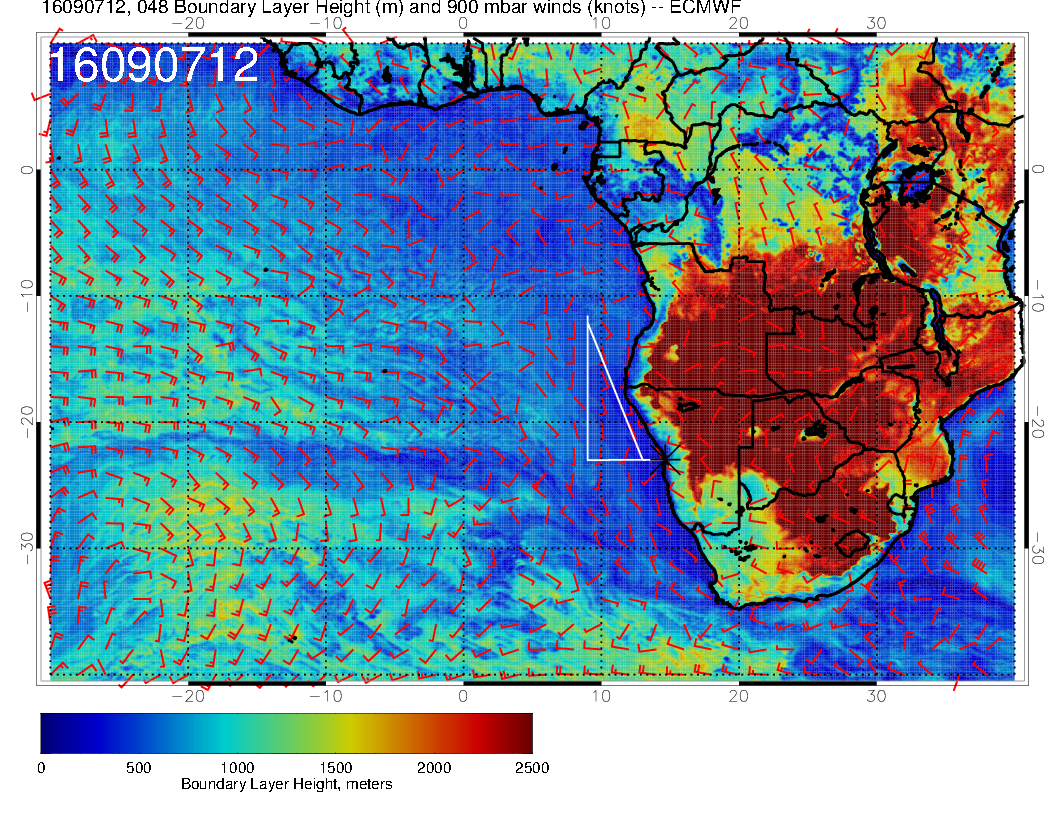 9/7 WED, 12Z
Boundary Layer Height
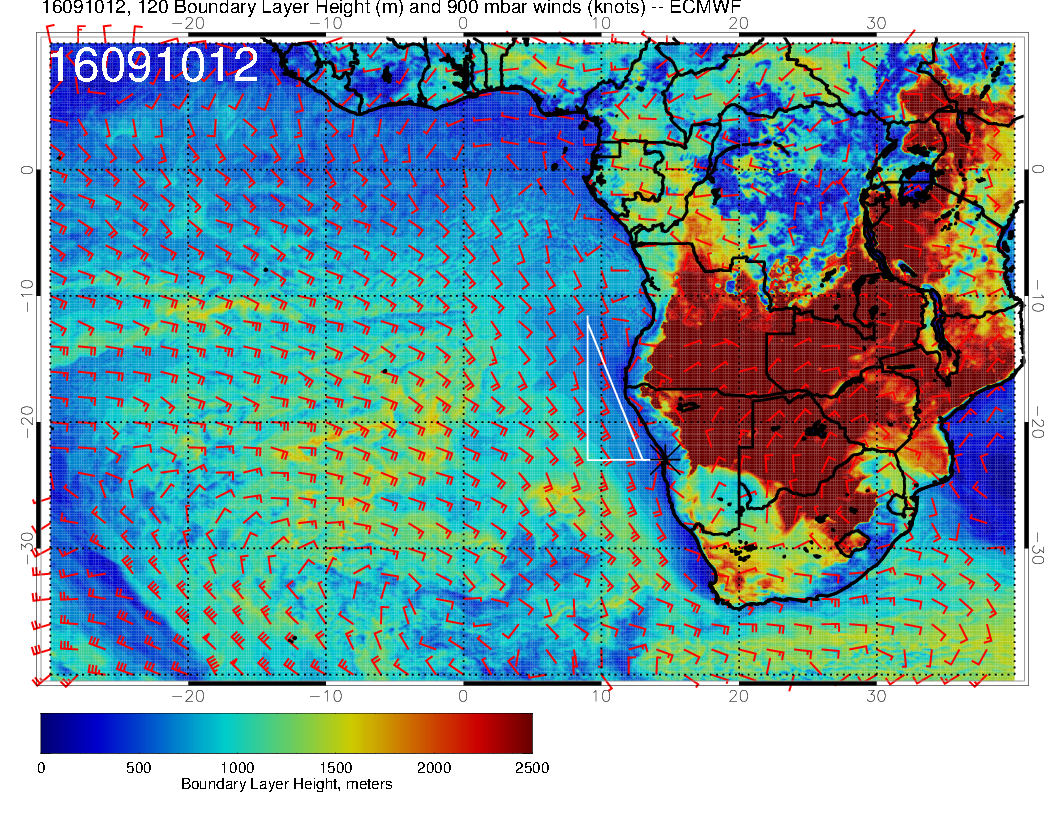 9/10 SAT, 12Z
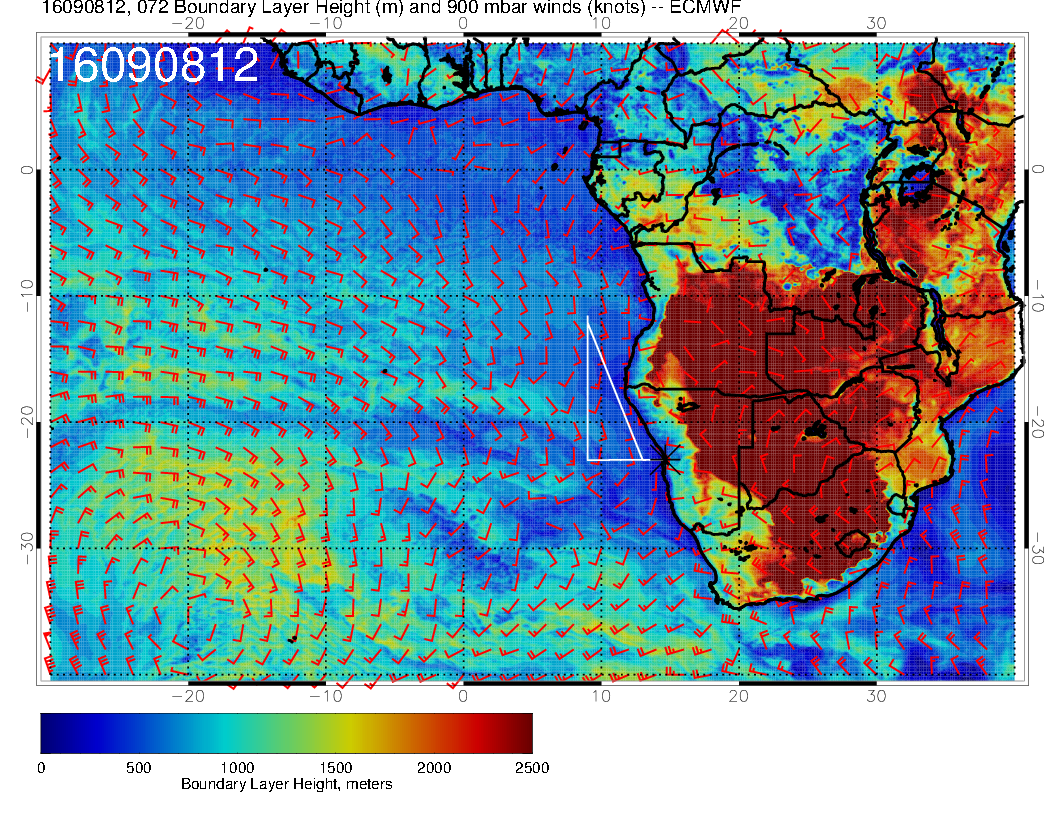 9/8 THU, 12Z
OF
RF
12
9/8 THU, 12Z
9/10 SAT, 12Z
RF
OF
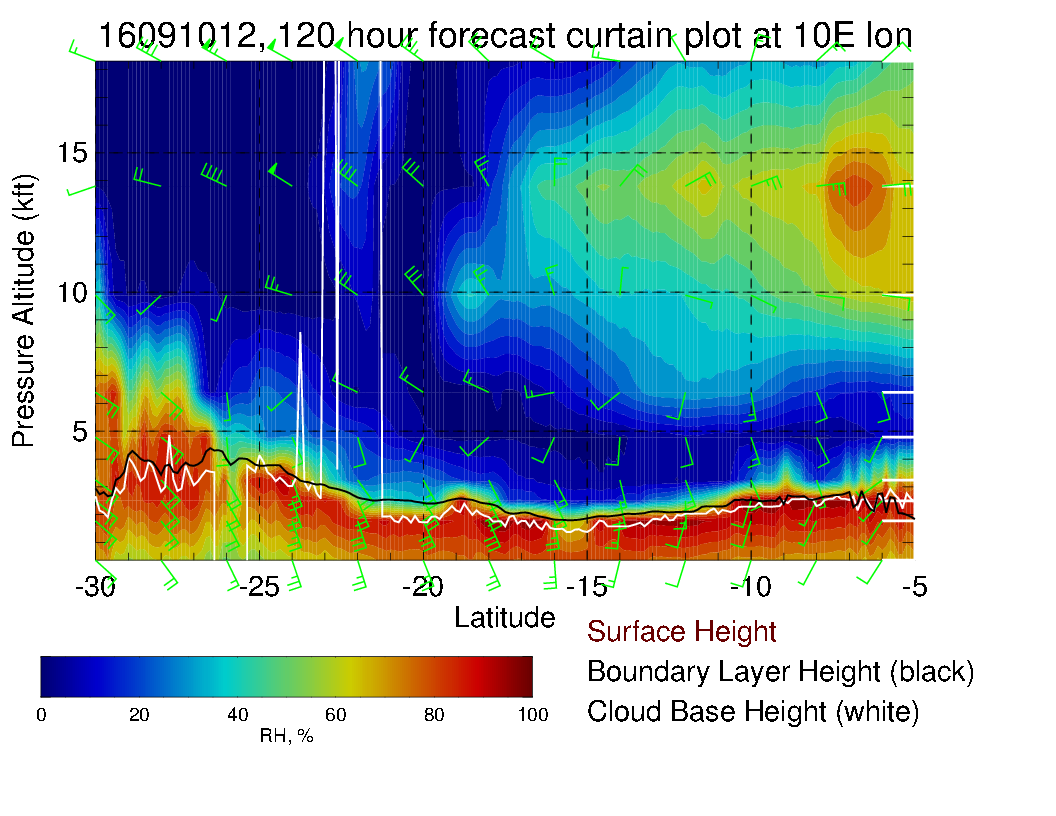 13
Summary ThursdayRoutine Flight
Cirrus over the first part of the routine flight track (narrow line, could be also just south of the track), but overall low high cloud cover

No mid level clouds

 Sc deck is separated into a closed and open cloud field along the line of the RF
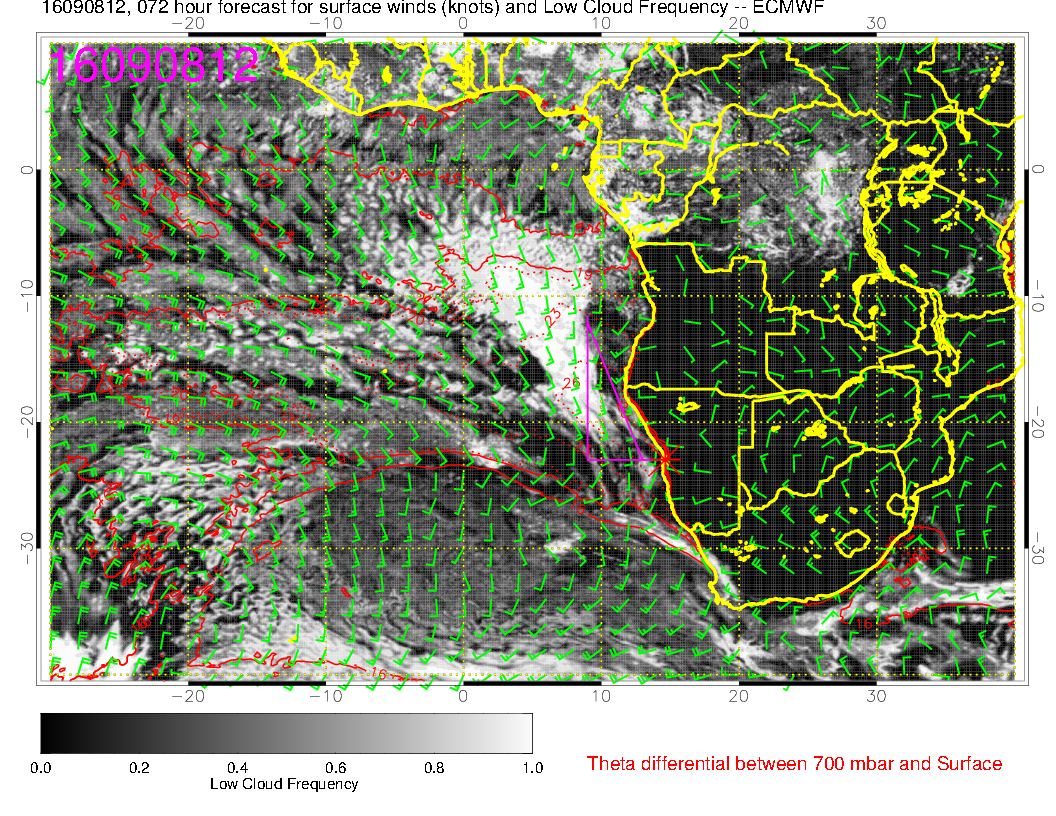 14
Summary SaturdayTarget Opt Flight, ER-2?
120 hour forecast – but the two models agree pretty well
Broad patch of Cirrus over our region, but clear over the Sc field
No mid level clouds
Low cloud decks starts to be more consistent north of -20S (cold front)
PBL and Cloud base higher than on the other days,  1000 – 1500 m
70 hPa seem OK to fly the ER-2, maximum winds below 30 knots (~25 knots)
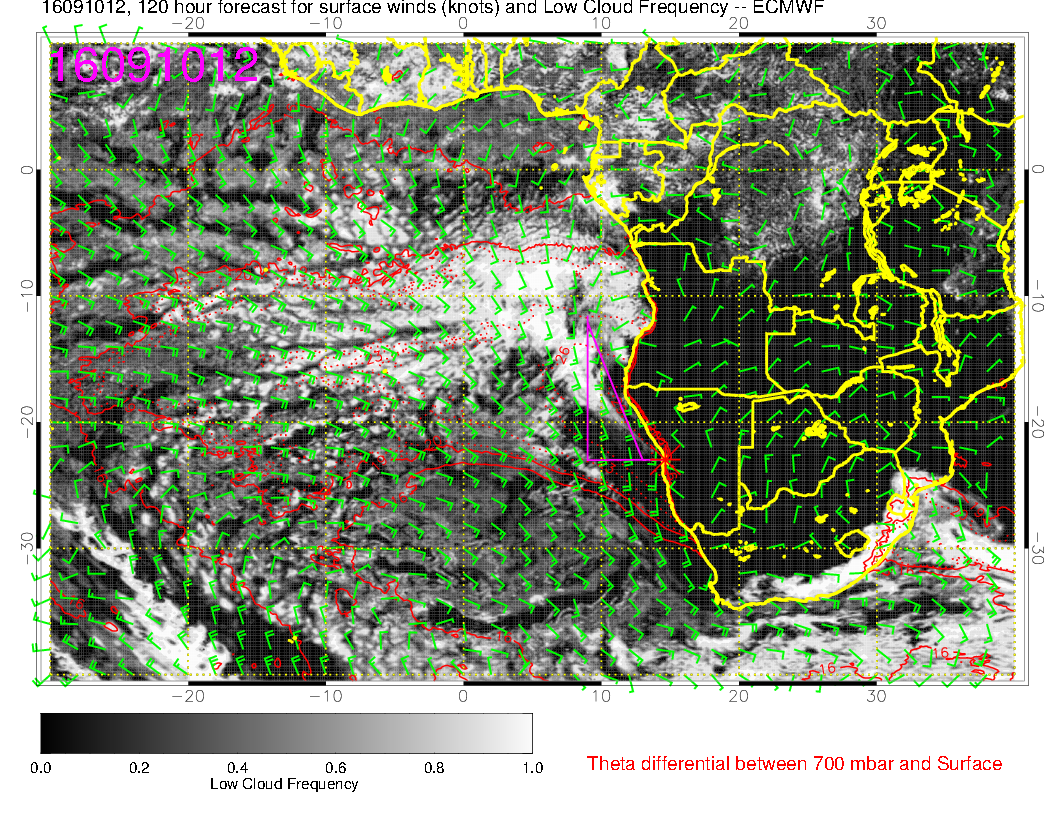 15